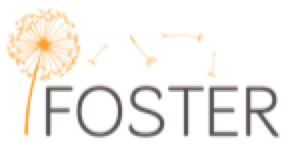 Open SCIENCE in the digital humanities
Boostcamp Open Science Leuven 
24 October 2014
Boostcamp Open Science Leuven 
24 October 2014
Katrien Verbert             
HCI research group - KU Leuven
@katrien_v

Barbara Bordalejo
Faculty of Arts - KU Leuven
@TextualScholar, @bordalejo
Katrien Verbert             
HCI research group - KU Leuven
@katrien_v

Barbara Bordalejo
Faculty of Arts - KU Leuven
@TextualScholar, @bordalejo
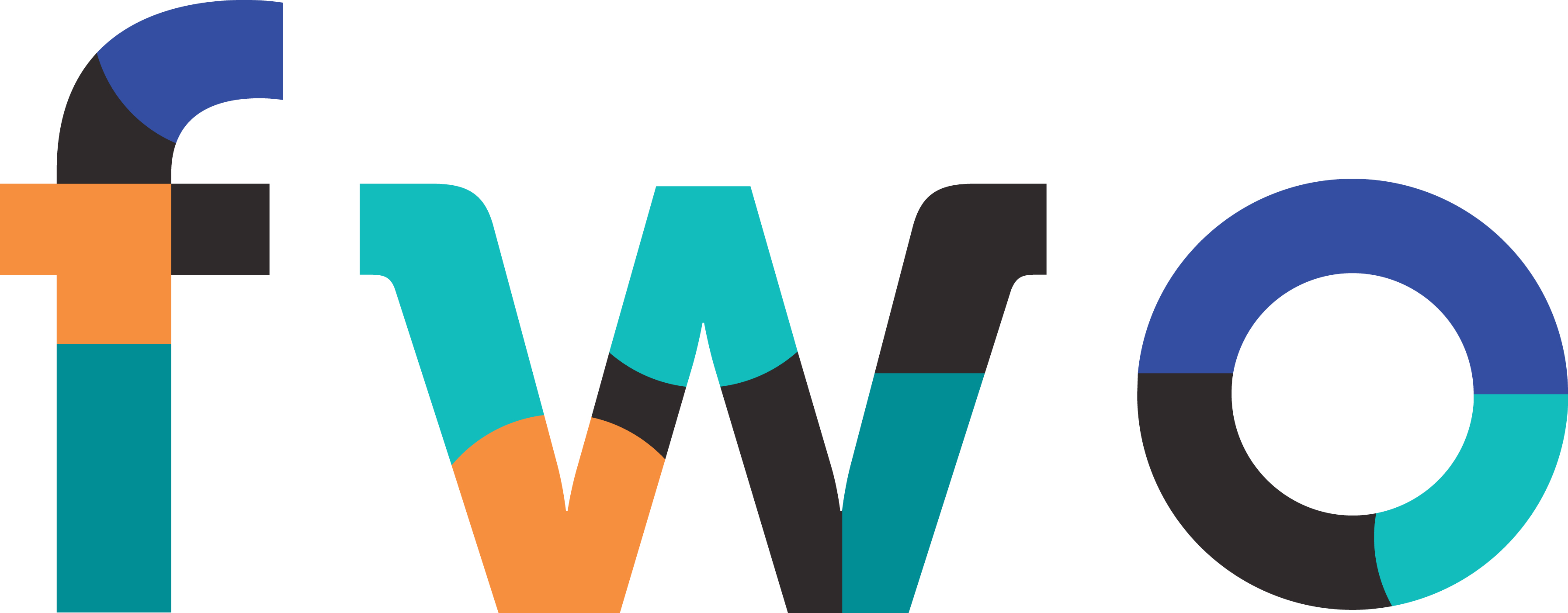 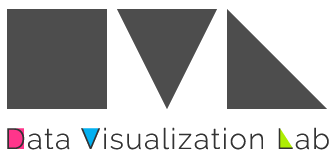 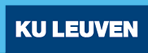 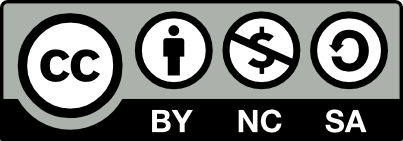 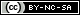 2
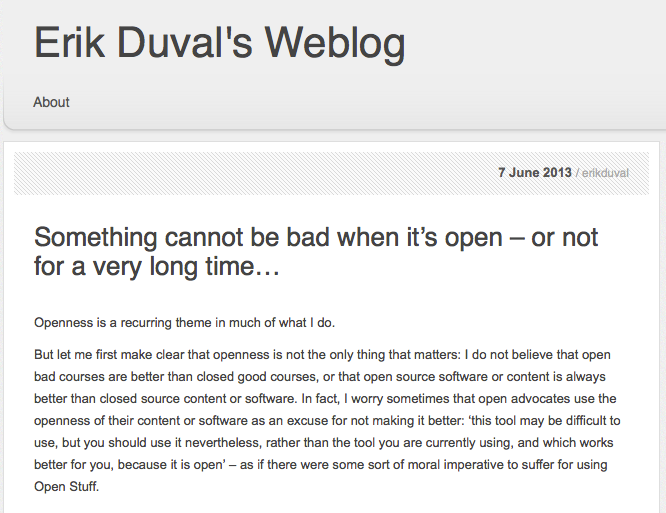 http://erikduval.wordpress.com/2013/06/07/something-cannot-be-bad-when-its-open-or-not-for-a-very-long-time/
3
Introducing the Open Scholar
The Open Scholar, as I'm defining this person, is not simply someone who agrees to allow free access and reuse of his or her traditional scholarly articles and books; no, the Open Scholar is someone who makes their intellectual projects and processes digitally visible and who invites and encourages ongoing criticism of their work and secondary uses of any or all parts of it--at any stage of its development.
http://www.academicevolution.com/2009/08/the-open-scholar.html
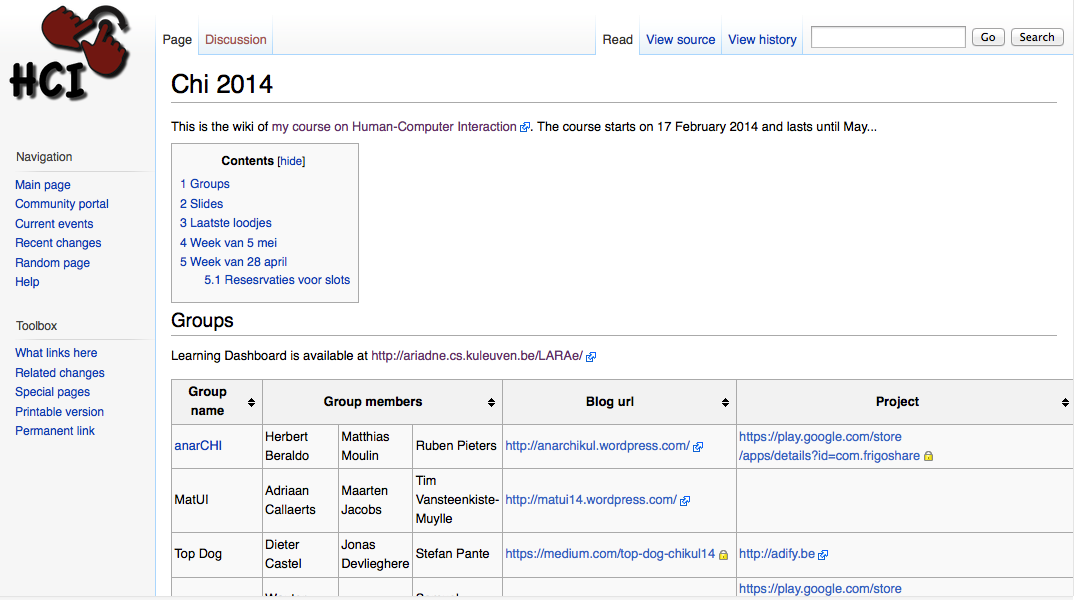 4
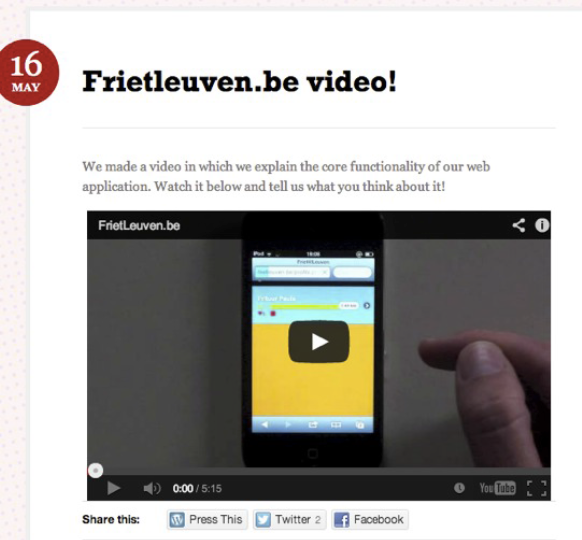 5
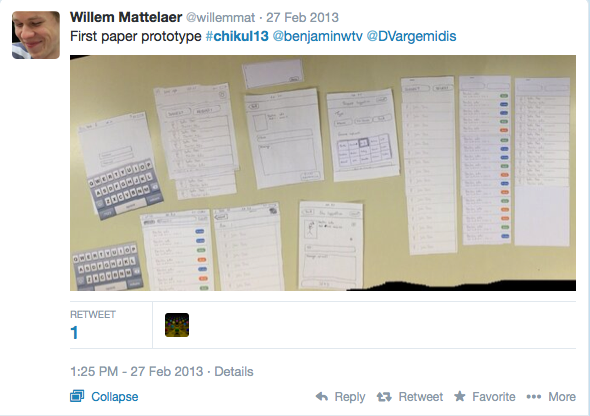 6
OPEN Analytics
7
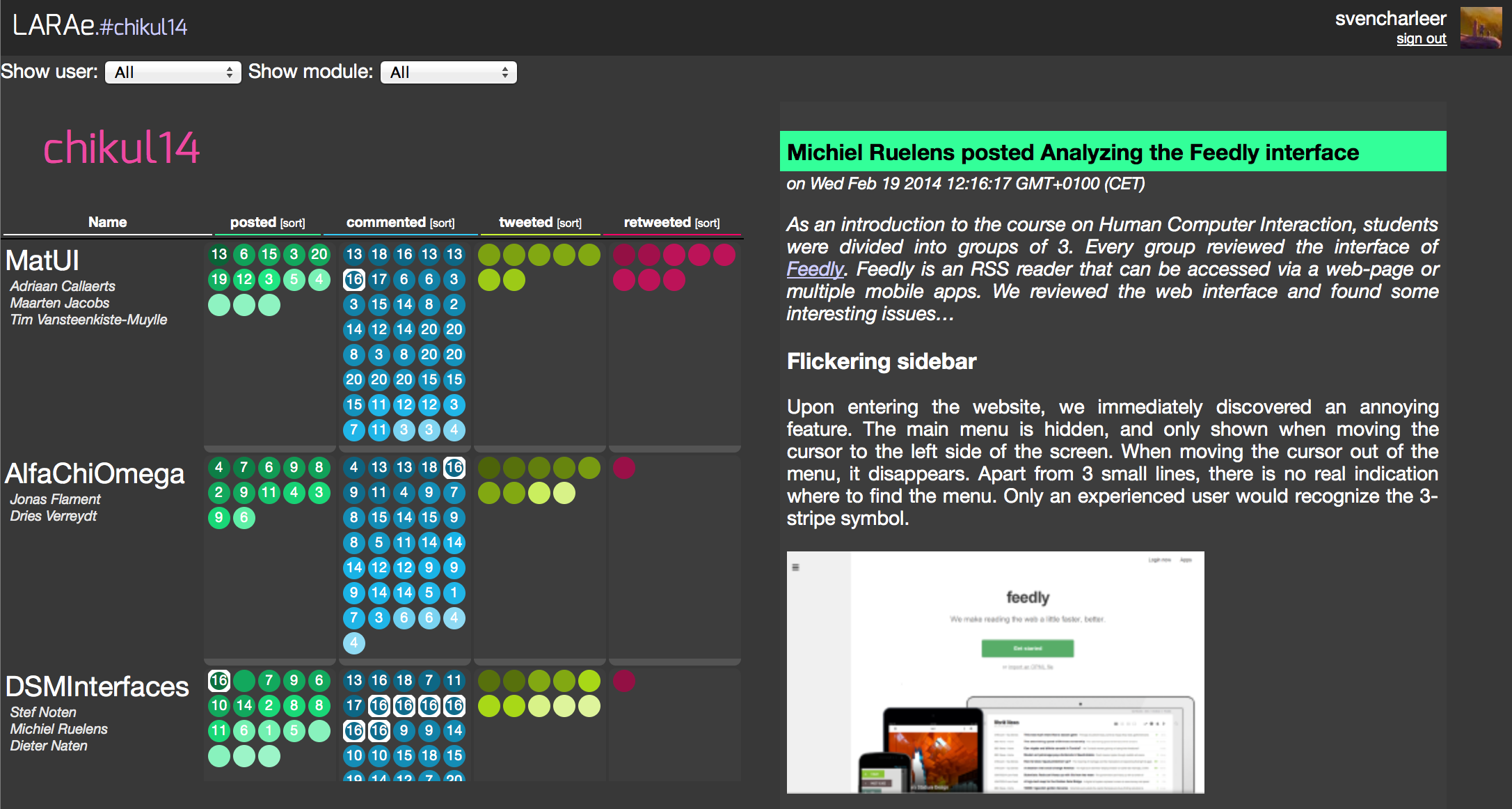 ￼
http://ariadne.cs.kuleuven.be/LARAe/
ARTEL 2014 . Graz, Austria
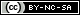 OPEN ACCREDITATION
9
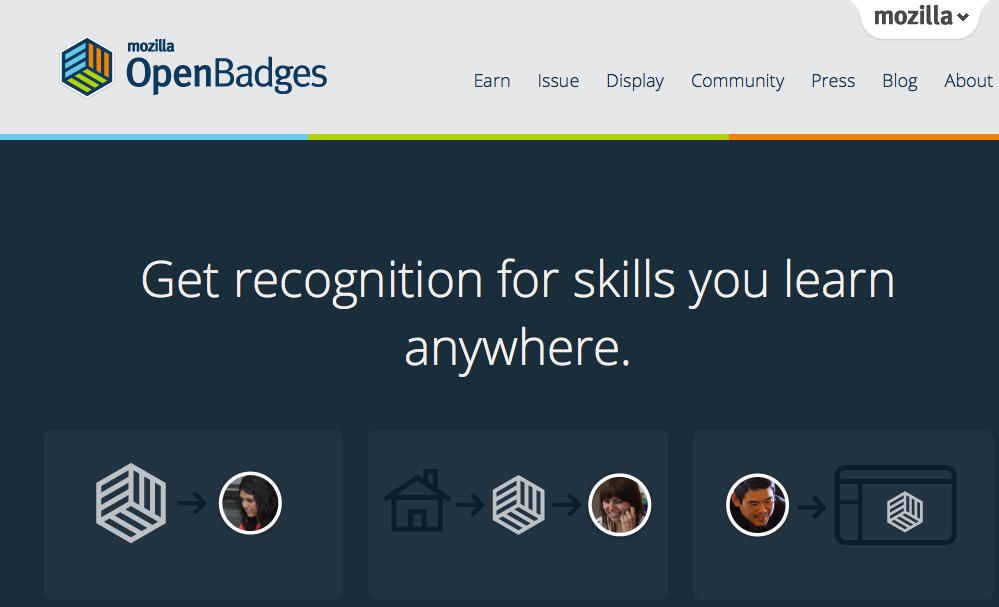 http://openbadges.org/
10
[Speaker Notes: a new online standard to recognize and verify learning

Get recognition for the things you learn; 

We researched the use of open badges for increasing motivation.]
Charleer, S., Klerkx, J., Santos, J. L., & Duval, E. Improving awareness and reflection through collaborative, interactive visualizations of badges. In Proceedings of the 3rd Workshop on Awareness and Reflection in Technology-Enhanced Learning, pages 69-81. CEUR Workshop Proceedings, 2013
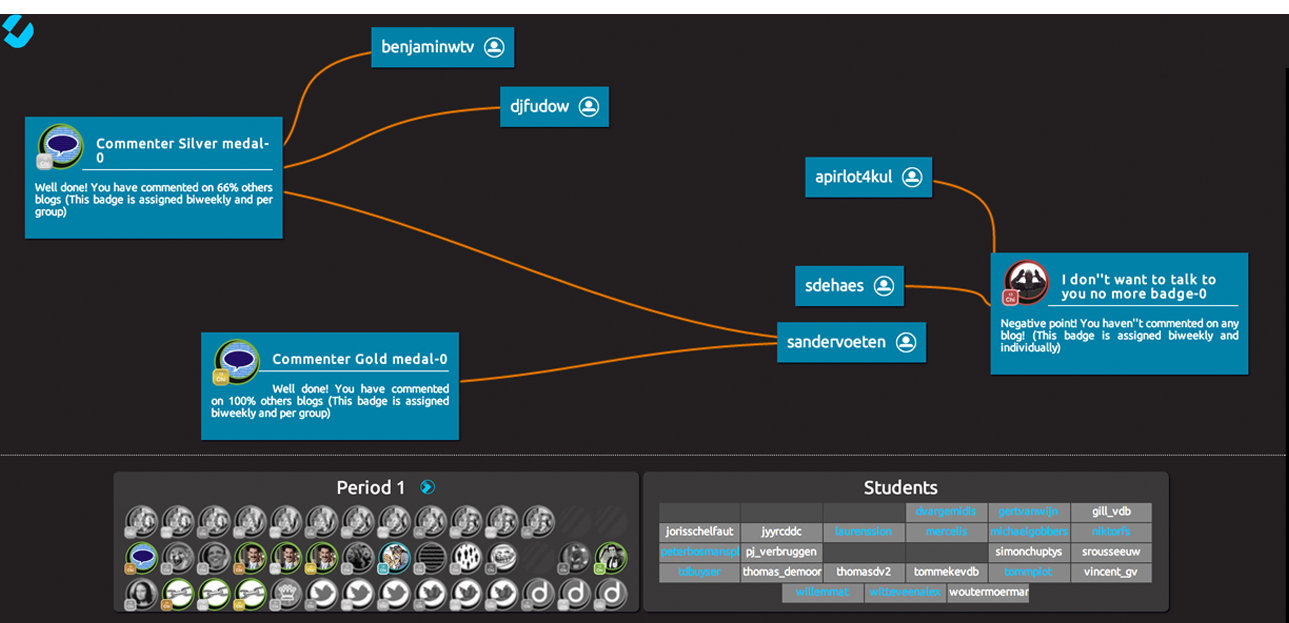 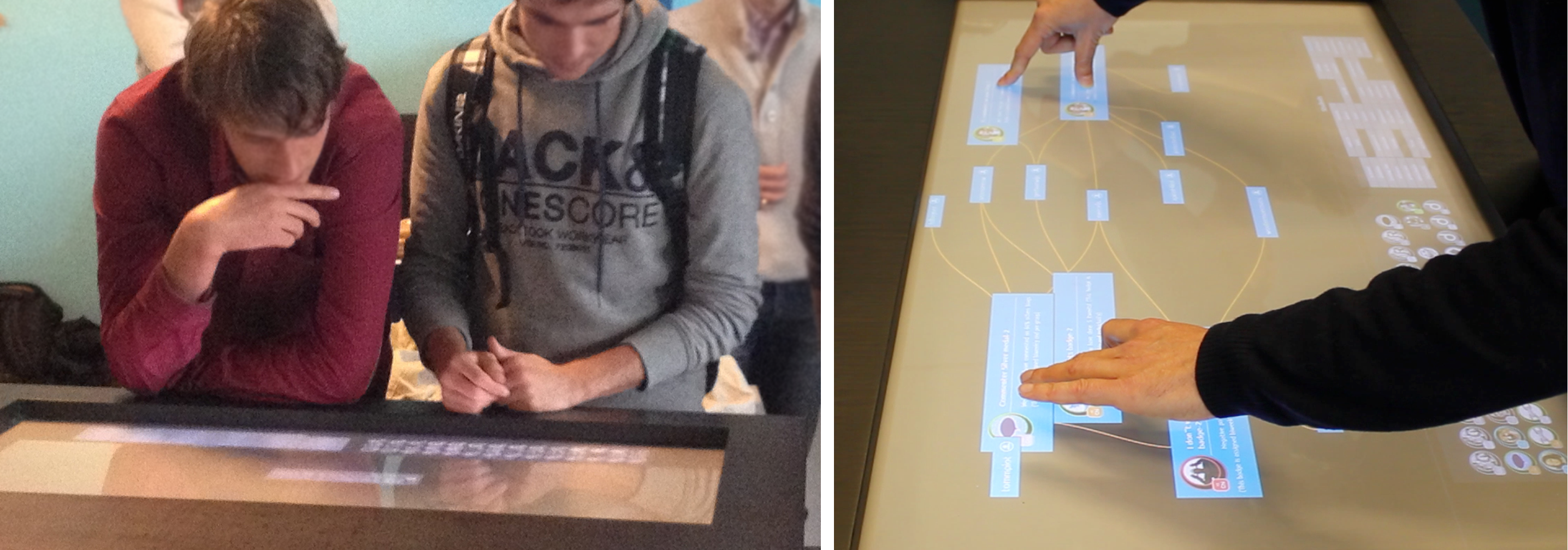 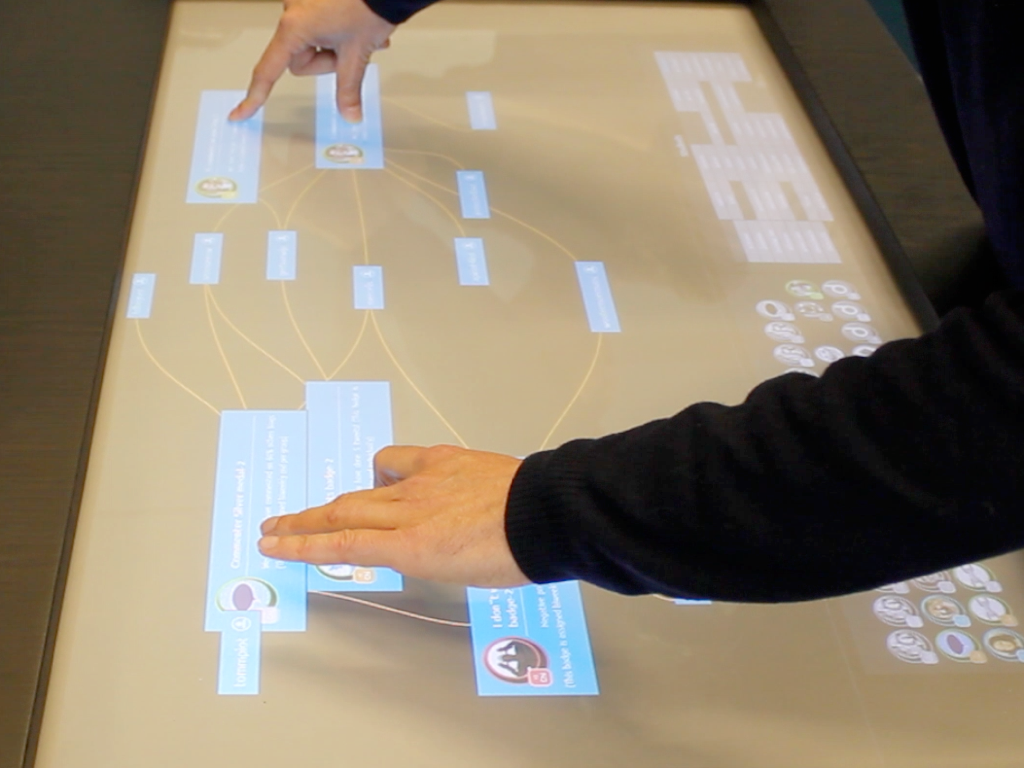 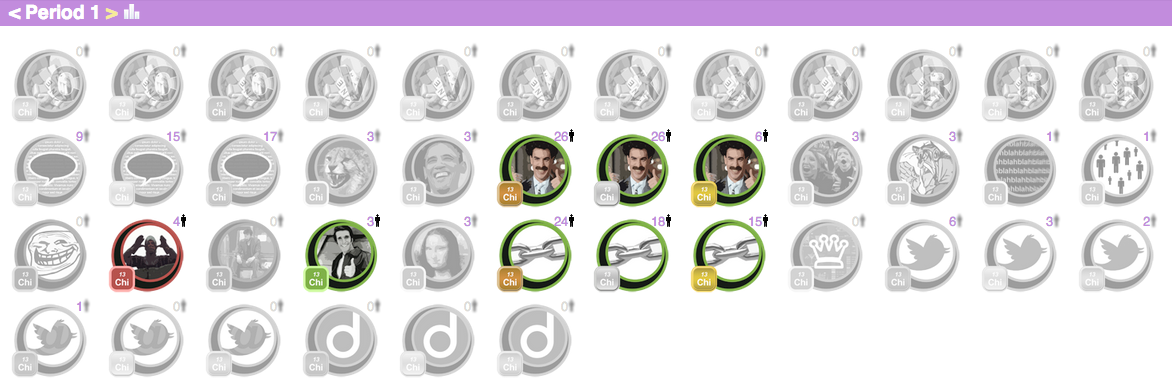 ARTEL 2013
￼
ARTEL 2014 . Graz, Austria
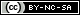 OPEN DATA
12
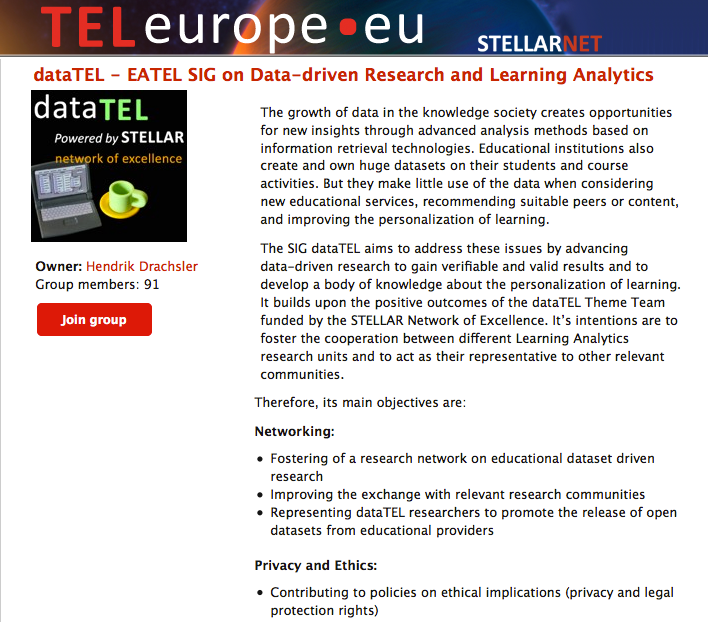 http://bit.ly/datatel
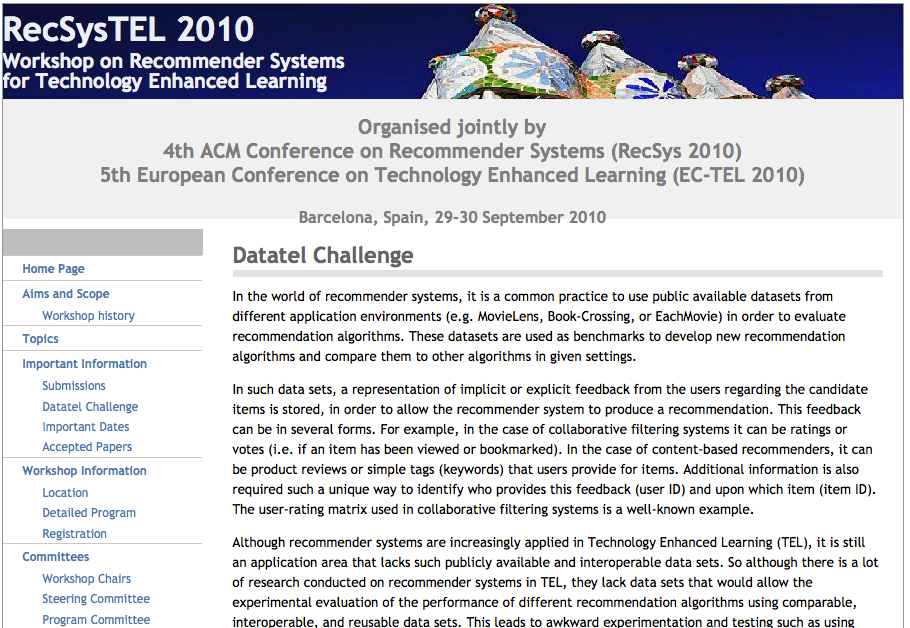 14
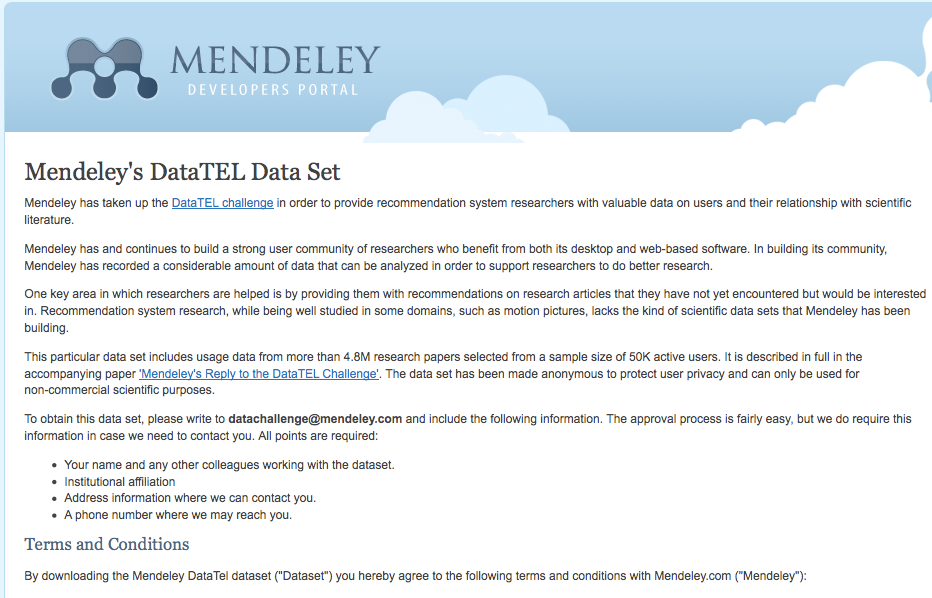 15
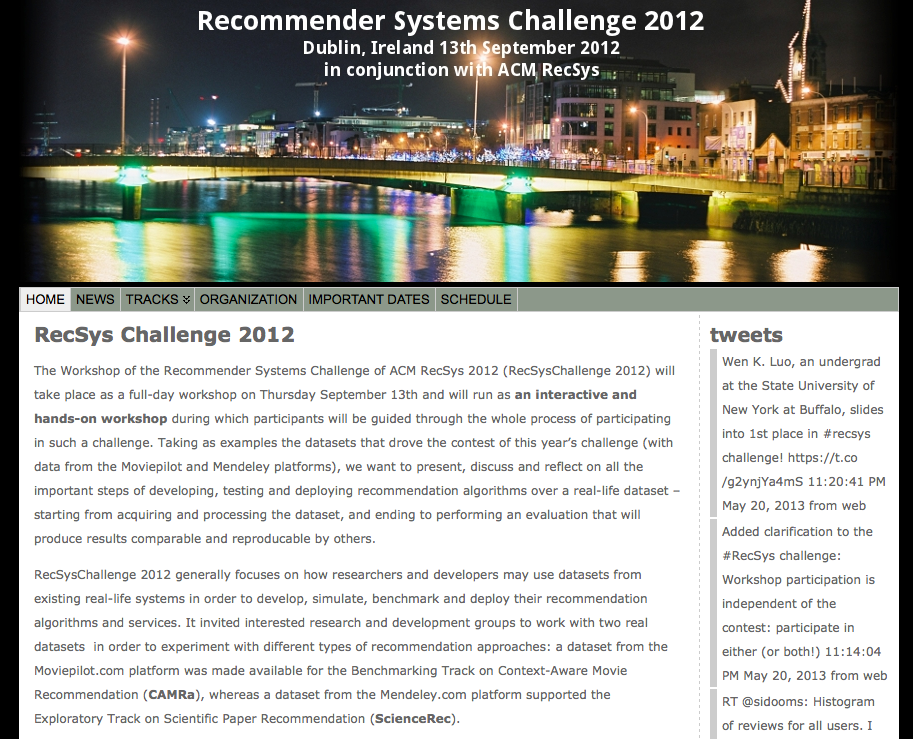 http://recsys.acm.org/2012/
In summary
Open content
Open learning
Open analytics
Open accreditation
Open data
17
Ensuring the Future: Open Culture
Creative Commons Licenses without commercial restrictions 
Independence from the interface 
Educating academics 
Engaging the general public 
Making Open Culture sustainable
18
CC Without Commercial Restrictions
It truly ensures the long-term survival of the data:
by allowing its modification in any context
by permitting derivative works
by encouraging commercial development and exploitation
19
Independence of the Interface
Raw data deposited in institutional repositories 
Made truly available to anyone for any purposes
20
Educating academics
Highlighting benefits
Developing reliable versioning systems 
Encouraging a culture of acknowledgment
21
Engaging the General Public
Through participative projects (crowdsourcing)
By developing products with practical uses
22
Making Open Culture Sustainable
Thinking of ways in which commercial entities can take advantage of the raw data
Encouraging data use for both commercial and non-commercial projects
Remember “Information wants to be free” refers to “free” as in “freedom,” not “free” as in “gratis.”
23
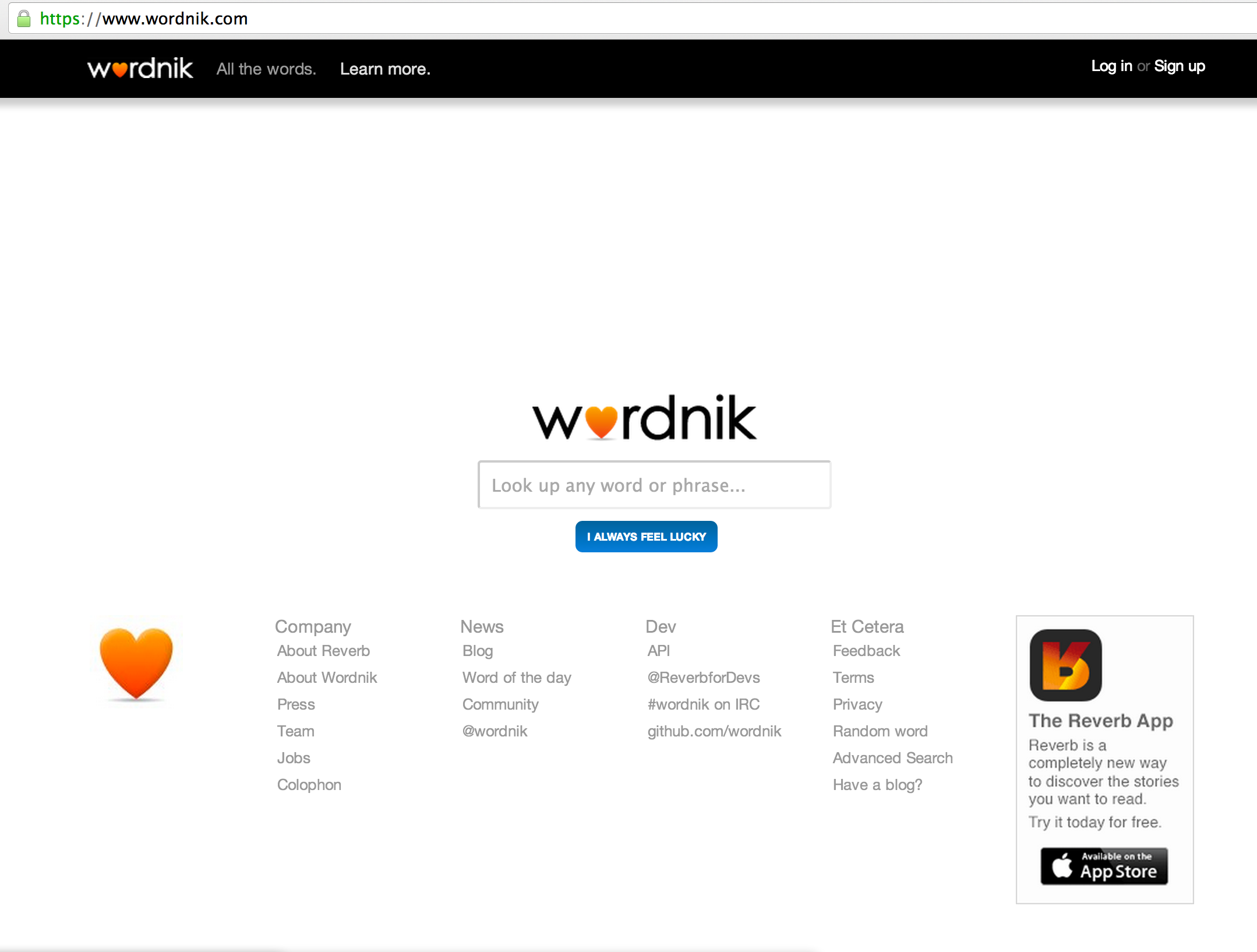 24
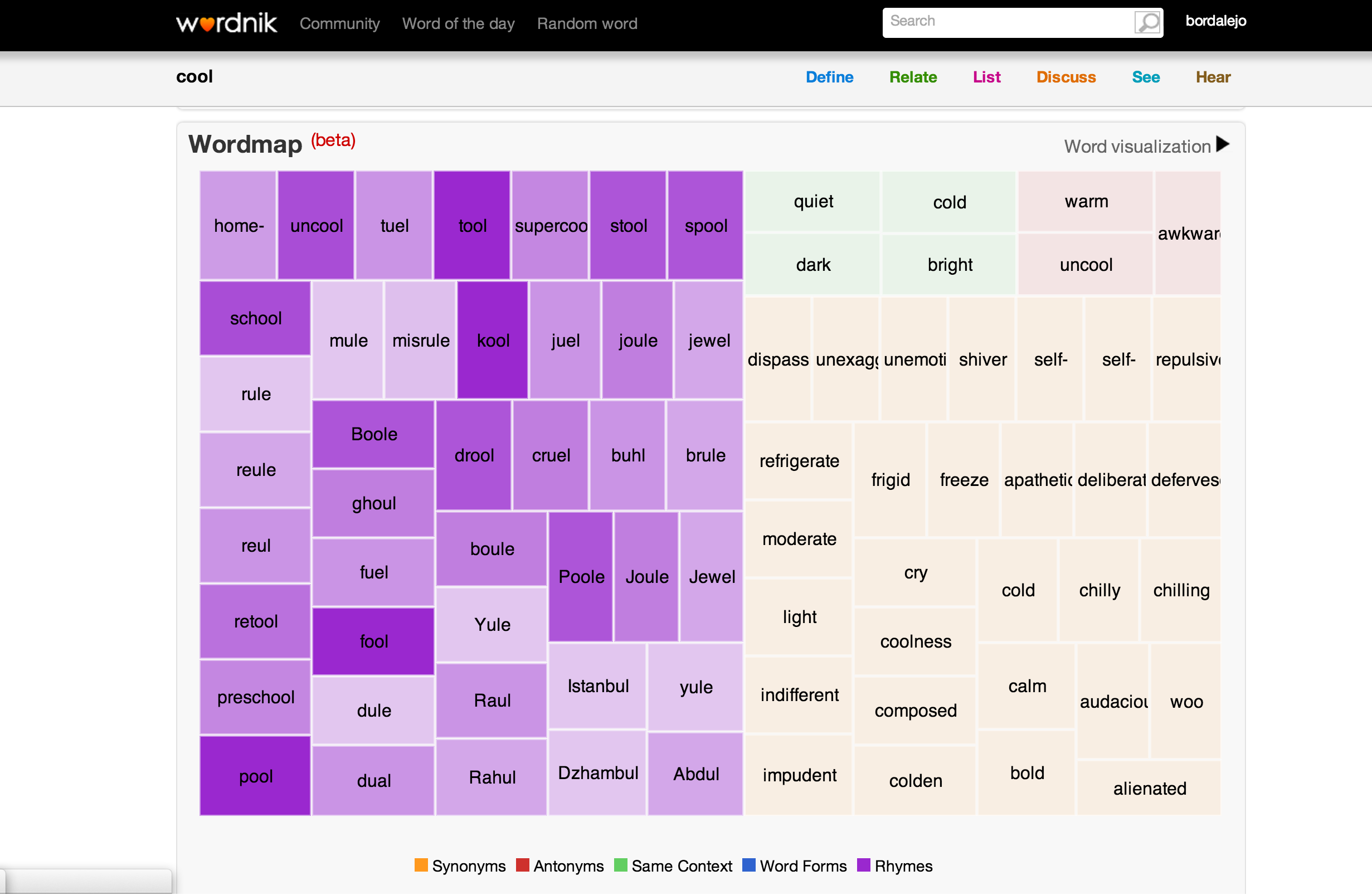 25
Thank you!
Boostcamp Open Science Leuven 
24 October 2014
Boostcamp Open Science Leuven 
24 October 2014
Katrien Verbert             
HCI research group - KU Leuven
@katrien_v

Barbara Bordalejo
Faculty of Arts - KU Leuven
@TextualScholar, @bordalejo
Katrien Verbert             
HCI research group - KU Leuven
@katrien_v

Barbara Bordalejo
Faculty of Arts - KU Leuven
@TextualScholar, @bordalejo
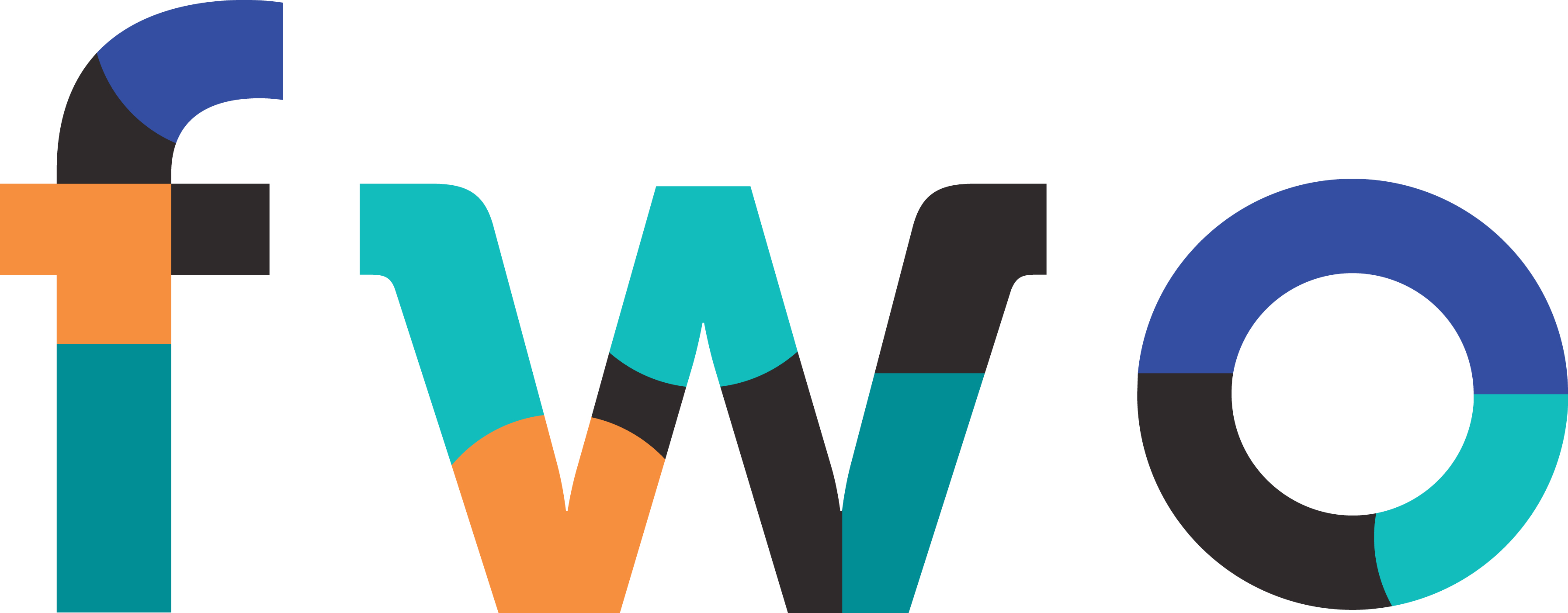 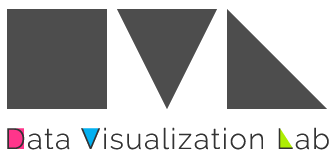 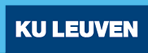 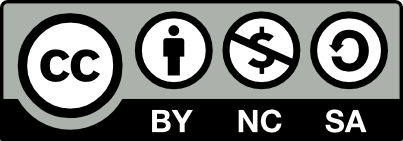 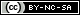